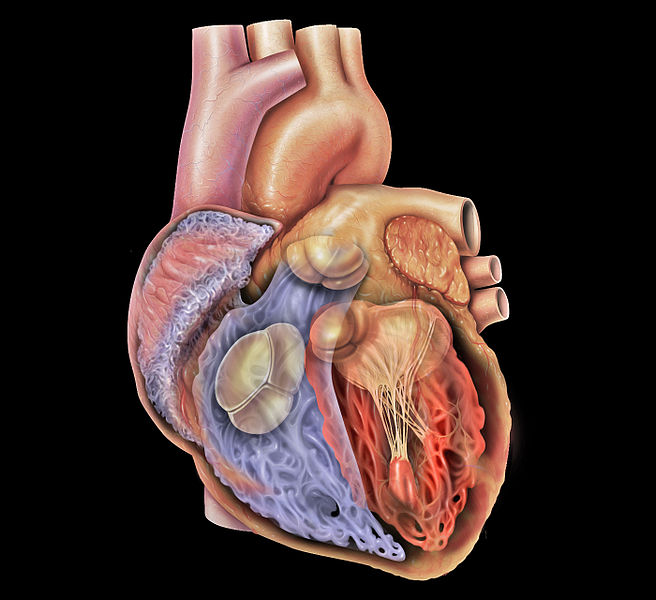 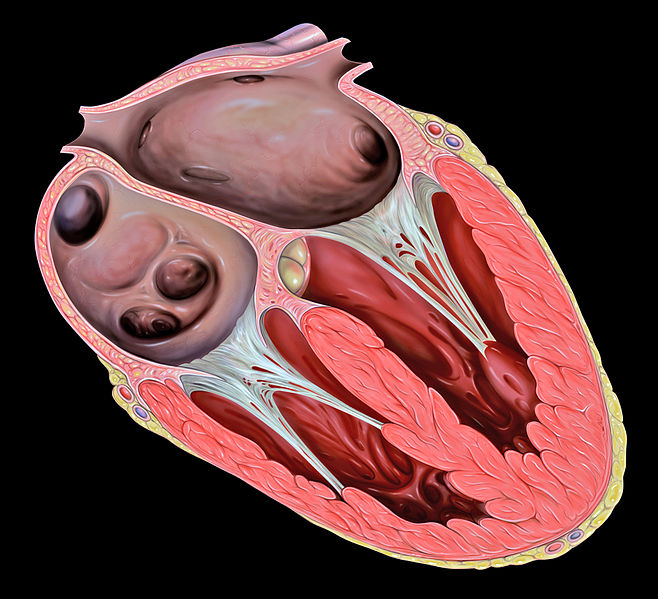 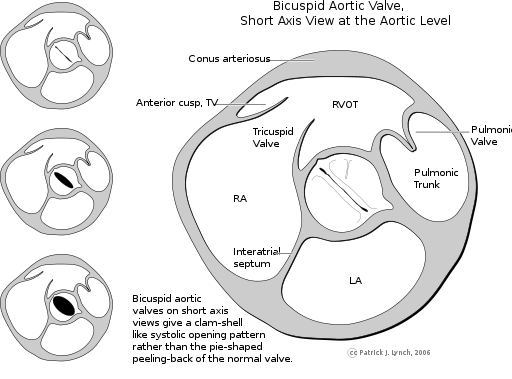 Heart Valves
[Speaker Notes: Heart Valves Presentation, part of the Engineering the Heart: Heart Valves lesson available at TeachEngineering.org
Photo sources:
Left: http://commons.wikimedia.org/wiki/File:Heart_tee_tricuspid_valve.jpg
Center: http://commons.wikimedia.org/wiki/File:Heart_bicuspid_aortic_valve.svg
Right: http://commons.wikimedia.org/wiki/File:Heart_anterior_ventricles_valves.jpg]
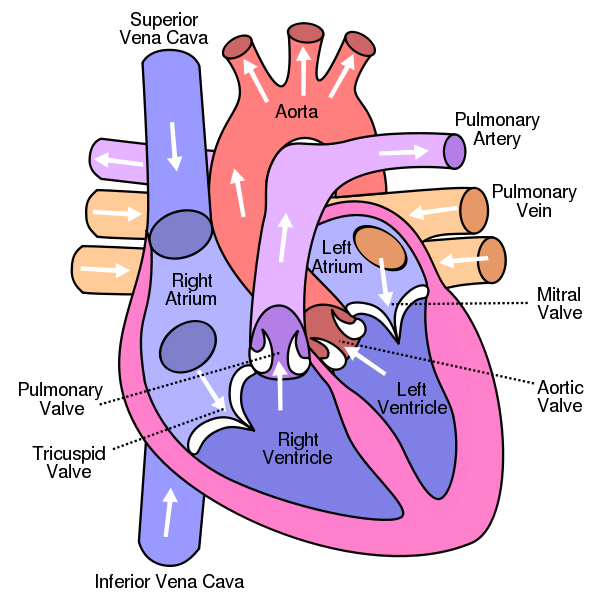 Blood Flow in the Heart
[Speaker Notes: Arrows show the path of blood flow in the human heart. 
Note the locations of four one-way valves.
Image source: Wapcaplet, Wikimedia Commons http://commons.wikimedia.org/wiki/File:Diagram_of_the_human_heart_(cropped).svg]
Cross Section of Heart
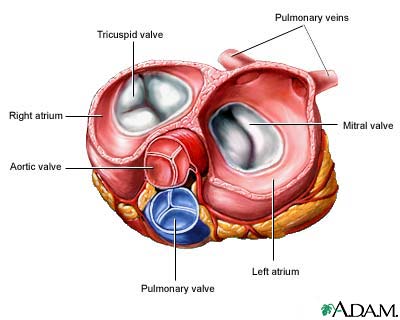 (view from the top)
[Speaker Notes: Note the four one-way heart valves: the tricuspid valve, the pulmonary valve, the mitral valve and the aortic valve. 
The valves open and close with the movements of the heart, making sure the blood moves in the correct direction.
Photo source: http://www.nlm.nih.gov/medlineplus/ency/imagepages/18093.htm]
Animation of Heart Valves and Replacement Surgery
[Speaker Notes: To play the embedded video, download the video file and save it in the same folder as the PowerPoint file. Or, play the video directly from YouTube using the URL provided.
This animation shows how the valves open and close with the heart’s motion. It also shows surgery to replace a damaged mitral valve, with options for a mechanical or biological valve. 
The embedded video is a shortened version of the full 2:31-minute video on YouTube at http://www.youtube.com/watch?v=G5S0yQhK42s]
Heart Valve Pathologies
 valve prolapse
 valve stenosis
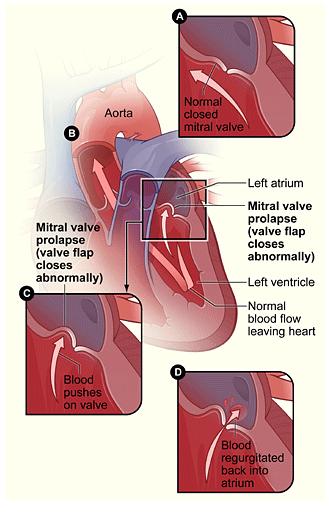 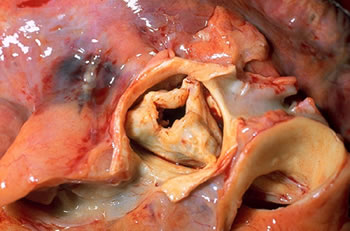 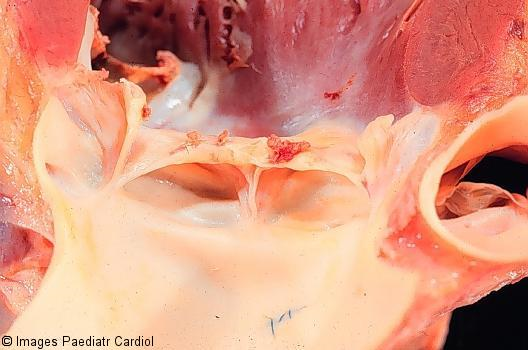  valvulitis
[Speaker Notes: Many pathologies can afflict the heart valves. These three primary conditions can be caused by disease or be inherited: valve prolapse, valve stenosis and valvulitis.Photo sources: 
Left:http://commons.wikimedia.org/wiki/File:Mitral_valve_prolapse_2.JPG
Center:http://sahha.gov.mt/pages.aspx?page=511
Right: http://commons.wikimedia.org/wiki/File:Aortic_stenosis_rheumatic,_gross_pathology_20G0014_lores.jpg]
Fixing Heart Valves
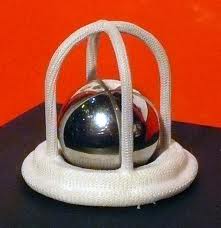  purely mechanical
    artificial valve
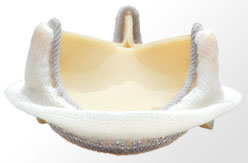 animal tissue valve 
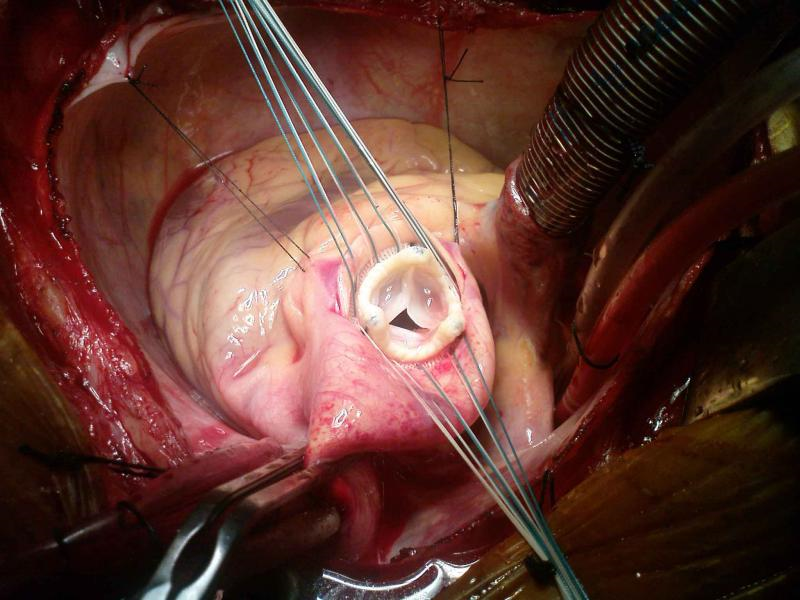 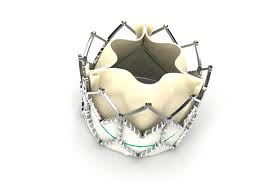 artificial valve installed in a less-invasive way
open heart surgery
[Speaker Notes: Defective heart valves often need to be replaced.
Replacement artificial valves can be made of biological (animal heart tissue, such as human, porcine/pig, bovine/cow) and/or mechanical components, and are implanted via open-heart surgery. Different valves have pros and cons. 
Some new valve designs are less invasive to implant.
Sources of photos:
Top left: http://en.wikipedia.org/wiki/File:Starr-Edwards-Mitral-Valve.jpg
Top right: http://jama.ama-assn.org/content/289/11/1366.full
Lower right: http://heartsurgeon.co.in/open_heart_surgery
Lower left: http://www.nytimes.com/imagepages/2009/09/30/business/01valve.2.inline.ready.html]
Animation of a New Valve Design
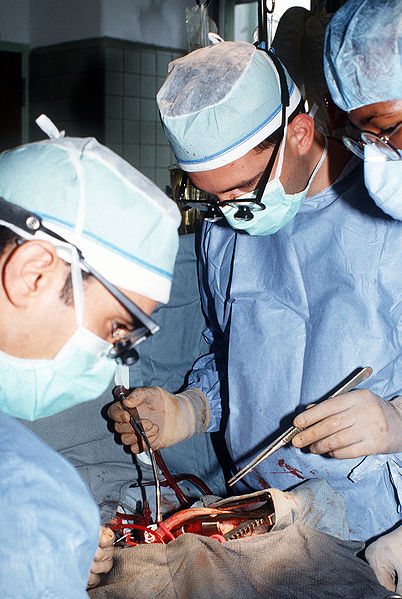 [Speaker Notes: To play the embedded video, download the video file and save it in the same folder as the PowerPoint file. Or, play the video directly from YouTube using the URL provided.
This 1:52-minute animation shows how a new type of valve is implanted to replace a diseased aortic valve with aortic stenosis. This new valve is installed without open-heart surgery, using a much less-invasive procedure.
Source of Edwards Sapien transcatheter heart valve video: http://www.youtube.com/watch?v=GAmq6ccC4Ws
Source of photo: US Military, Wikimedia Commons http://commons.wikimedia.org/wiki/File:Surgeon_operating,_Fitzsimons_Army_Medical_Center,_circa_1990.JPEG]